CHSA Summer School - Physics and Engineering
Solar Lamp: Day 2
What did we learn previously?
Understood the problem of kerosene lamps in some countries.
How to tackle the problem? (Using solar lamps)
What does the Ohm’s law states?
‹#›
Agenda for today
Research: Understanding how solar cells work.
Research: Exploring the photoelectric effect and electrical power.
‹#›
Can you think of some creative uses of solar panels? E.g. Solar panels seamlessly integrated into jewelry pieces generate electricity from sunlight, adding a touch of elegance and sustainability to fashion.
ASK – RESEARCH – IMAGINE – PLAN – CREATE – TEST – IMPROVE
Introduction to the Photoelectric Effect
The photoelectric effect is the phenomenon where electrons are emitted from a material's surface when light of sufficient energy (frequency) is incident upon it.
The effect was first explained by Albert Einstein in 1905 and is a fundamental concept in understanding the behavior of light and matter.
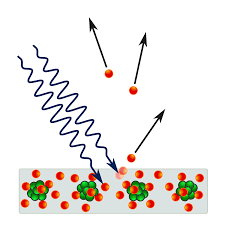 ASK – RESEARCH – IMAGINE – PLAN – CREATE – TEST – IMPROVE
Some Key Terms
Photons

Photons are particles of light. They carry energy and momentum.

The energy of a photon is given by the equation: E = hf
E represents energy.
h is Planck's constant (h ≈ 6.63 x 10-34 J·s),
f is the frequency of light.
The Jigsaw Classroom
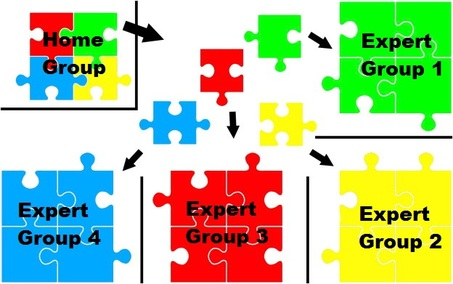 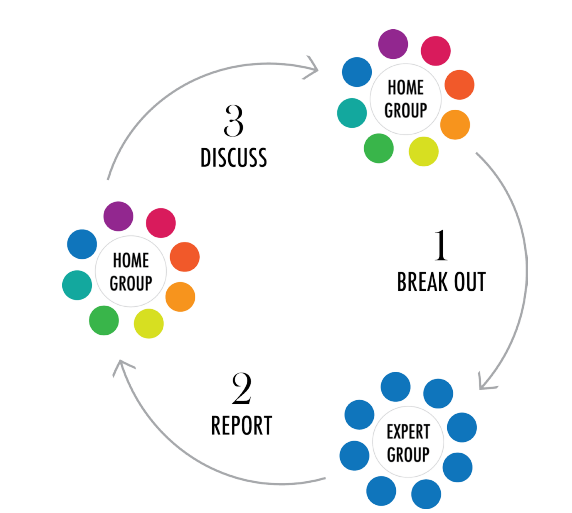 ASK – RESEARCH – IMAGINE – PLAN – CREATE – TEST – IMPROVE
Simulating the PE Effect
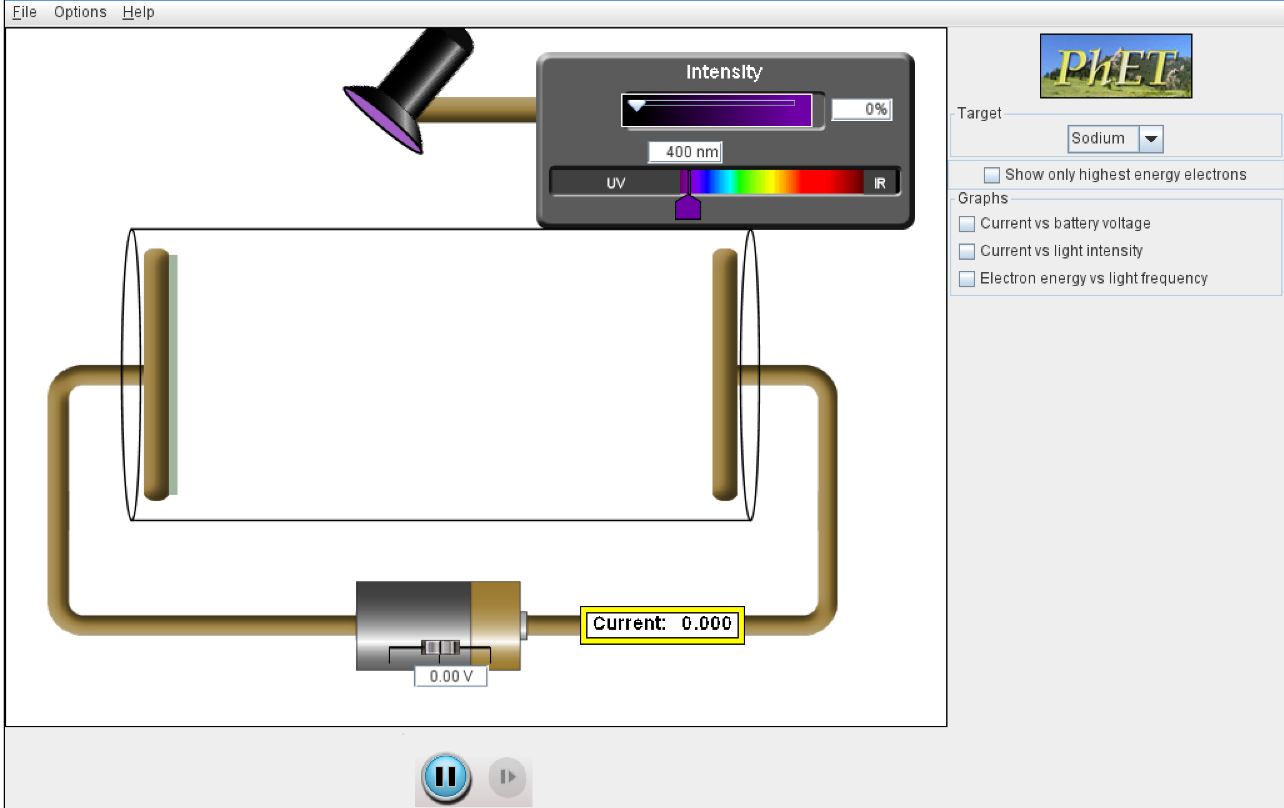 Adjust the intensity of the incident radiation.
Adjust the wavelength
Click on play.
Complete questions related to your assigned tasks in the worksheet.
[Speaker Notes: https://phet.colorado.edu/sims/cheerpj/photoelectric/latest/photoelectric.html?simulation=photoelectric]
Regroup into Home Groups
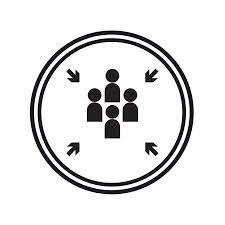 Share your expertise and findings from your assigned tasks to your group members.

Complete the questions for the remaining tasks in your worksheet.
Photon Blast
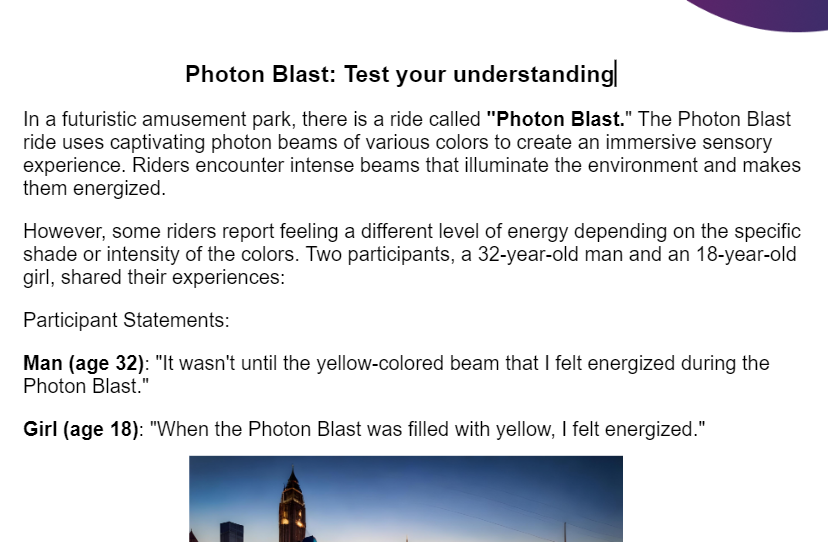 Decode the mystery of the Photon Blast
ASK – RESEARCH – IMAGINE – PLAN – CREATE – TEST – IMPROVE
The Photoelectric Effect: Summary
If the light's frequency is below a certain threshold, no electrons are emitted. Increasing the frequency above the threshold leads to the emission of electrons with varying kinetic energies.

The intensity of light affects the number of emitted electrons (resulting in more electricity) but not their kinetic energy.

Work Function:
The work function (Φ) of a material is the minimum amount of energy required to remove an electron from its surface.
The work function is specific to each material.
ASK – RESEARCH – IMAGINE – PLAN – CREATE – TEST – IMPROVE
Applications
The photoelectric effect has various applications:

Photocells: Used in solar panels to convert light energy into electrical energy.

Photomultiplier Tubes: Used to detect and amplify extremely weak light signals.

Photoelectric Sensors: Used in various devices like motion detectors, burglar alarms, and automatic doors.
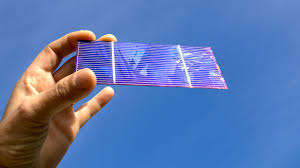 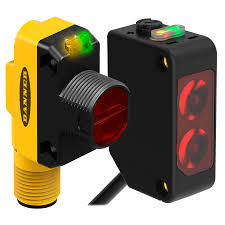 Photoelectric sensor
Solar cell
ASK – RESEARCH – IMAGINE – PLAN – CREATE – TEST – IMPROVE
Working of solar panels
Structure
Solar panels are devices that use the photoelectric effect to convert sunlight into electricity.
A solar panel consists of multiple photovoltaic (PV) cells.
Each PV cell is made up of semiconductor materials, typically silicon, which exhibit the photoelectric effect.

Absorption of Sunlight
Sunlight, which consists of photons, is incident on the solar panel.
The photons carry energy (E = hf) and interact with the semiconductor material.

Electron Excitation
When a photon with sufficient energy strikes the PV cell, it can be absorbed by an electron in the material.
The absorbed energy allows the electron to overcome the work function (Φ) and become excited.

Generation of Electric Current
The excited electrons move freely through the semiconductor material and generate electric current.
ASK – RESEARCH – IMAGINE – PLAN – CREATE – TEST – IMPROVE
Working of solar panels
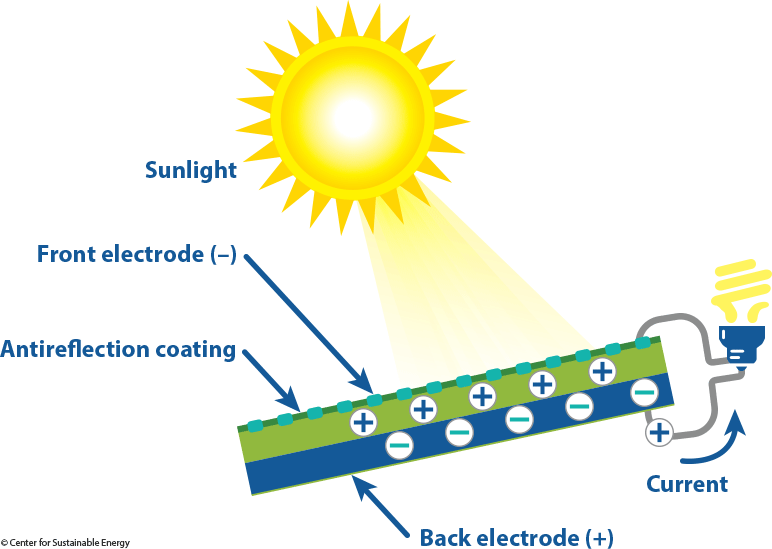 ASK – RESEARCH – IMAGINE – PLAN – CREATE – TEST – IMPROVE
Power
Electrical power refers to the rate at which electrical energy is transferred or consumed.
Power = Energy consumed/Time
The unit of measurement for electrical power is the watt (W).
To calculate electrical power, we use the formula P = VI, where P represents power, V (in Volts) represents voltage, and I (in Amperes) represents current.
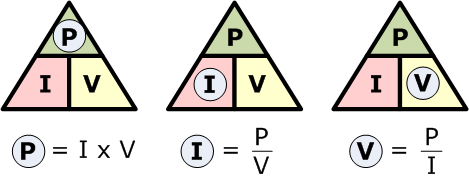 ASK – RESEARCH – IMAGINE – PLAN – CREATE – TEST – IMPROVE
Power and Ohm’s Law
P  = VI                         -------------- (1)
According to Ohm’s Law: V = IR
Putting it in equation (1)
P = (IR)I           
P = I2R                       -------------- (2)
Additionally from the ohm’s law  I = V/R
Putting it in equation (1)
P = V2/R                    -------------- (3)
ASK – RESEARCH – IMAGINE – PLAN – CREATE – TEST – IMPROVE
Power Ratings
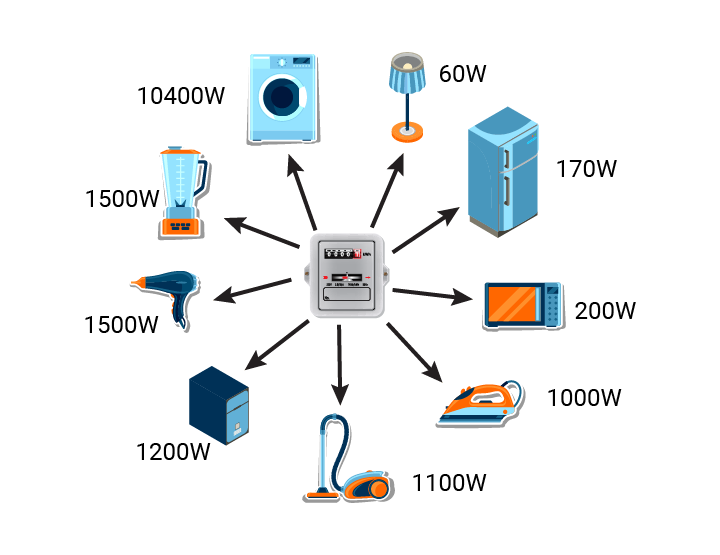 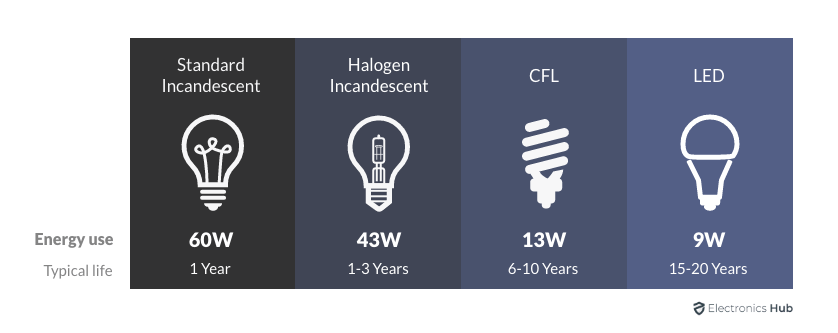 ASK – RESEARCH – IMAGINE – PLAN – CREATE – TEST – IMPROVE
Which is better?
60W incandescent bulb: 
Consumes 60 watts of power.
Produces both light and heat as output.
Incandescent bulbs are known for their lower efficiency because a significant portion of the input power is converted into heat rather than light. 


9W LED bulb: 
Consumes 9 watts of power.
Produces light as the primary output.
LED bulbs are known for their higher efficiency as they can convert a larger portion of the input power into useful light, resulting in less wasted energy in the form of heat.
Exit Ticket
Fill out the exit ticket.
In the next lesson, we will design our solar lamp.
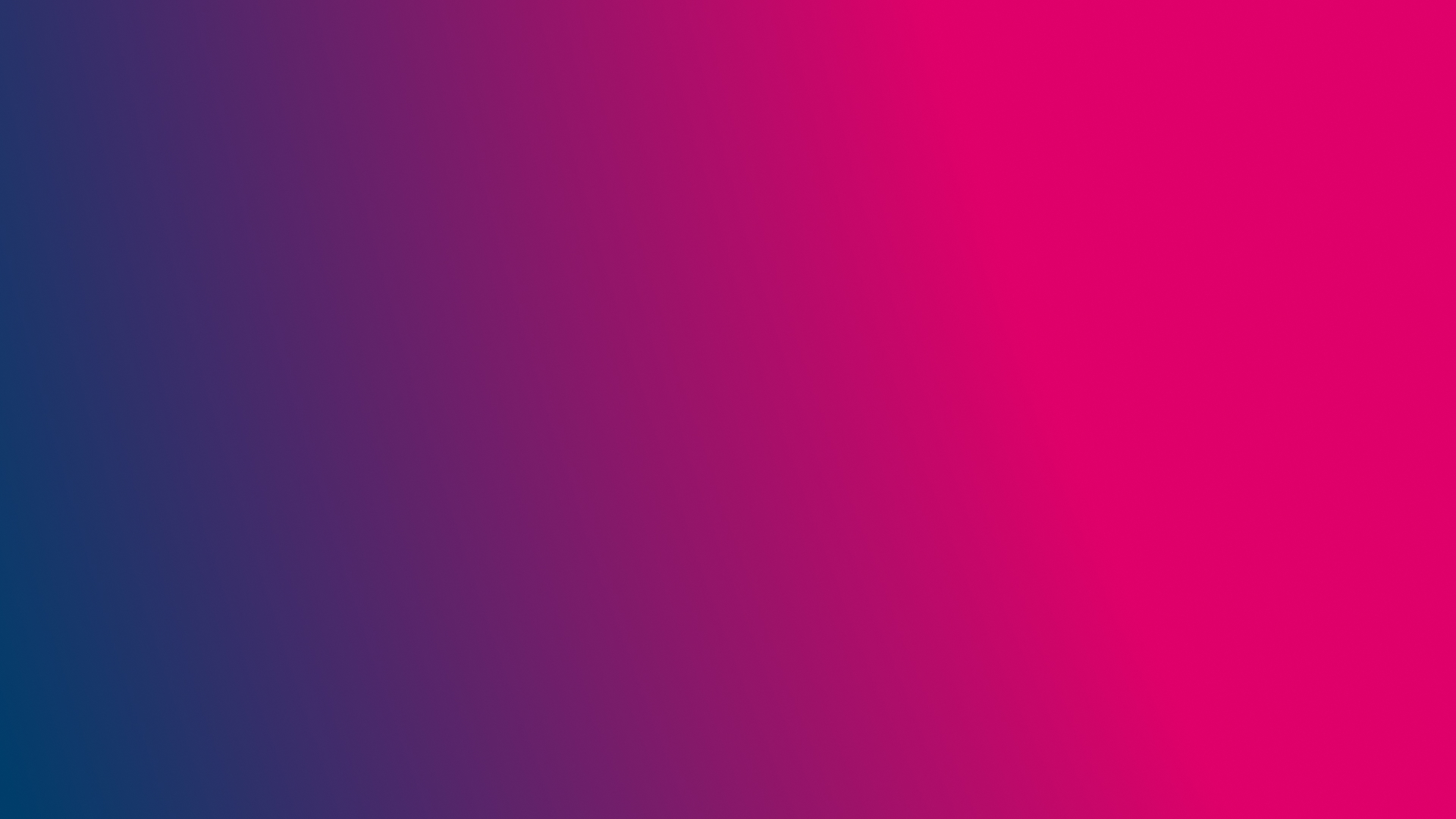 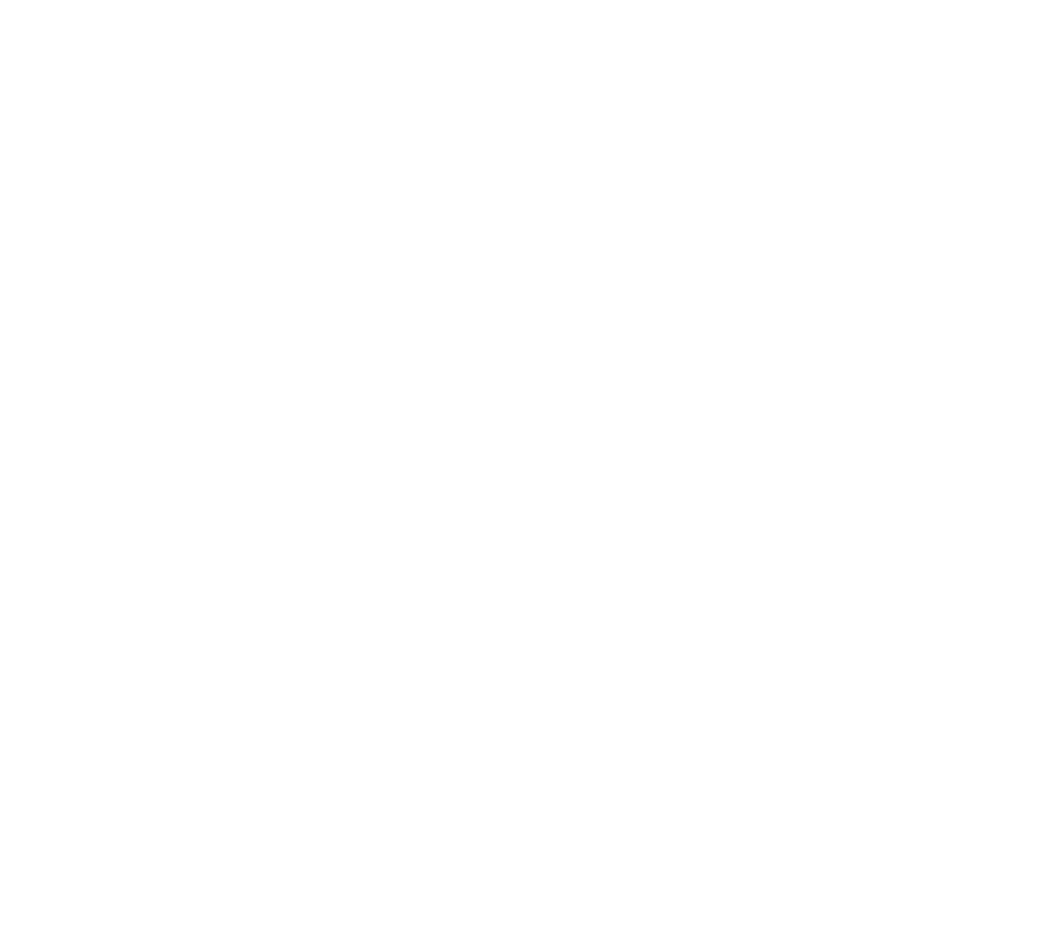 Thank You
edm8ker is a fully owned brand of Makedemy Pte LtdA member of the SL2 group of social enterprises.
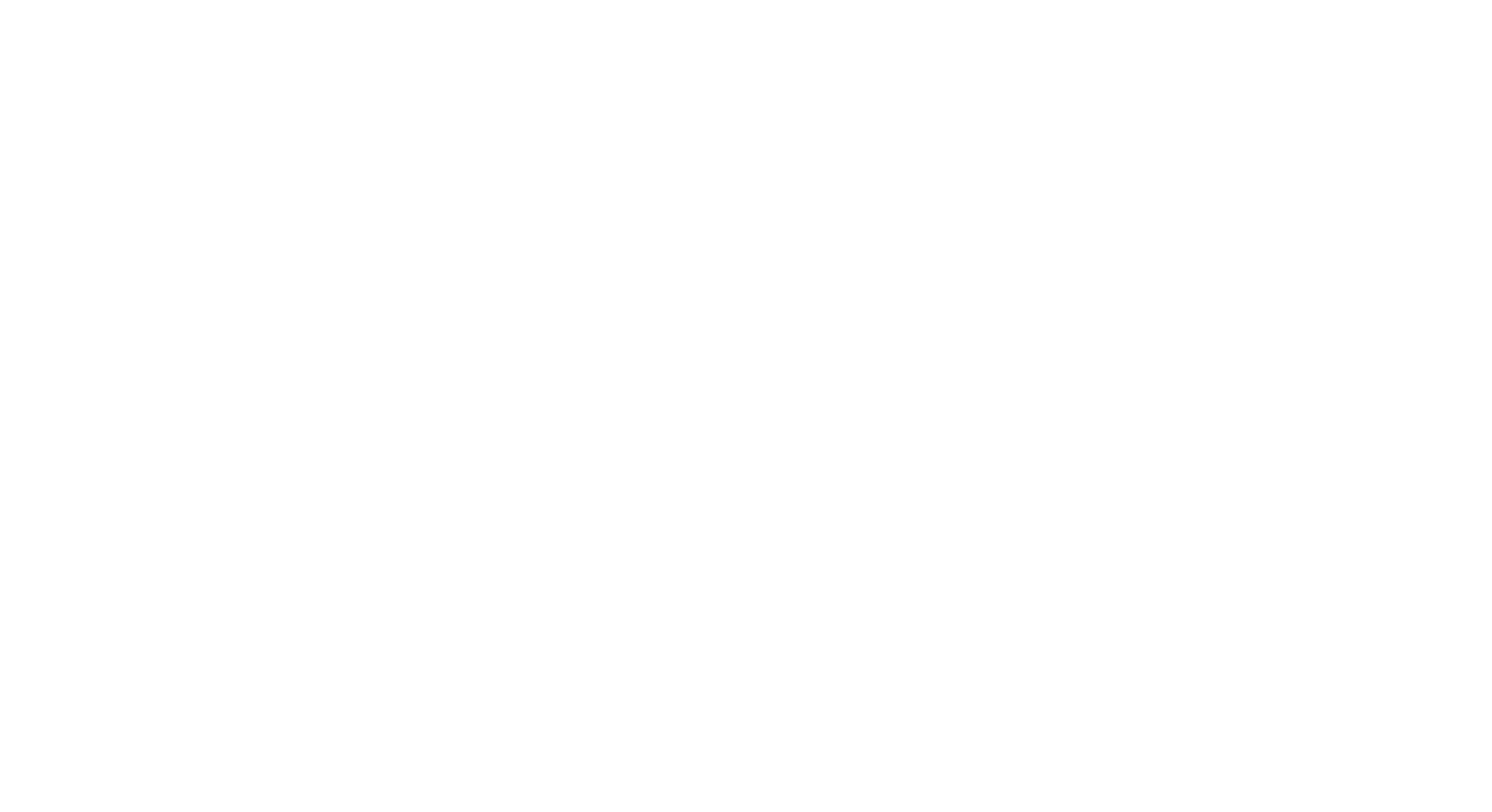 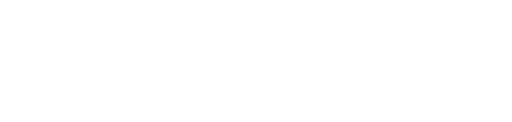